Révision des directives européennes

Les concessions

Transposition de la directive 
2014/23/UE du 26 février 2014
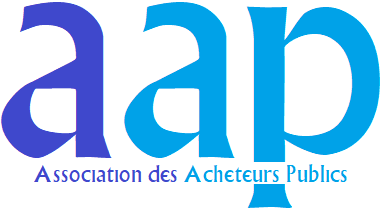 Janvier 2025
Le droit français des concessions
Présentation :
 Le droit français des concessions issu de l’ordonnance du 29 janvier 2016 et de son décret d’application forme, avec l’ordonnance n°2015-899 du 23 juillet 2015 sur les marchés publics et son décret d’application, la seconde    « poutre maîtresse » d’un droit des contrats publics profondément rénové. 
 Le code de la commande publique en vigueur depuis le 1er avril 2019 reprend, dans sa partie 3, les dispositions applicables en matière de concessions.
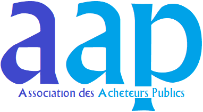 2
Les Concessions
Les textes régissant les concessions
L’achat public est soumis à plusieurs textes :
La directive européenne 2014/23/UE du 26 février 2014 publiée le 28 mars 2014 fixe les règles de publicité et mise en concurrence pour les contrats de concession.


 L’ ordonnance 2016-65 du 29 janvier 2016 et le décret  2016-86 du 1er février 2016 transposent la directive 2014 sur les concessions et fixent les règles applicables au 1er avril 2016. 



Ce code rassemble tous les textes sur la commande publique dont la partie 3 sur les concessions de travaux et de services (les   DSP étant des concessions de services)
DIRECTIVE
EUROPÉENNE
ORDONNANCE, DÉCRET
CODE DE LA COMMANDE
PUBLIQUE 
Application 01.04.2019
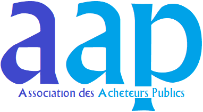 Les Concessions
3
La directive concessions : les objectifs
Objectifs de la directive concession: 
Reconnaître la spécificité des contrats de concession et combler un vide juridique au niveau européen pour les services. 
Unifier le régime des concessions de travaux et de services. 
Remédier aux entraves à la concurrence. 

La directive fournit un cadre flexible de nature à stimuler les investissements indispensables en infrastructures et services.
Jusqu’au 1er avril 2016 : pas de cadre réglementaire spécifique dans 8  États membres (Allemagne, Belgique, Finlande, Grèce, Irlande, Pays-Bas, Royaume-Uni). 

Objectifs : définir des règles claires et simples pour :
Éliminer les distorsions persistantes sur le marché intérieur 
Favoriser l’accès des PME à l’attribution des contrats de concessions
Favoriser une utilisation optimale des deniers publics
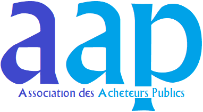 4
Les Concessions
La directive concessions : les principes
Les principes : Une liberté dans la décision du mode de gestion que les pouvoirs adjudicateurs et les entités adjudicatrices jugent le plus approprié pour l’exécution des travaux ou de prestation de services mais un encadrement de la liberté du choix.
L’information sur les critères de sélection des candidats
Une rigueur nouvelle dans la détermination et la portée des critères d’attribution
Le principe de l’intuitu personae objectivé
Les principes généraux : permettre la lutte contre la fraude, le favoritisme et la corruption, prévenir, détecter et corriger de manière efficace les conflits d’intérêt, ouvrir les concessions à des opérateurs plus nombreux, garantir l’égalité de traitement des candidats.
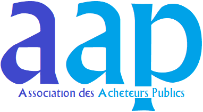 5
Les Concessions
Distinction marchés publics et contrats de concession
Les marchés publics et les contrats de concession sont deux types de contrats administratifs définis par le code de la commande publique.
Les marchés publics permettent à l’administration de recourir à une personne publique ou privée pour répondre à ses besoins en matière de travaux, de fournitures ou de services, en échange d’un prix qu’elle acquitte.
Les contrats de concession sont des contrats administratifs par lesquels une personne morale de droit public confie à une personne publique – ou privée –, la gestion de travaux ou services dont elle a la responsabilité pour une durée limitée. Le bénéficiaire de la concession peut être chargé de construire des ouvrages ou d’acquérir des biens nécessaires au service. Contrairement aux marchés, il n’est pas rémunéré par un prix versé par l’administration, mais par les recettes d’exploitation du service, complété le cas échéant par un prix payé par l’autorité concédante.
On distingue : 
la concession de travaux pour la construction d’un ouvrage ou l'exécution de travaux  
la concession de services qui a pour objet la gestion d'un service, y compris un service public. Dans le cas d'une concession de services conclue par une collectivité territoriale pour la gestion d'un service public, il est possible de conclure une délégation de service public (article L.1411-1 du code général des collectivités territoriales)
Les Concessions
6
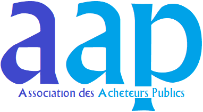 [Speaker Notes: La loi n° 2001-1168 du 11 décembre 2001 dite loi « MURCEF » introduit dans la loi n° 93-122 du 29 janvier 1993 dite loi « Sapin » une définition de la délégation de service public : « un contrat par lequel une personne morale de droit public confie la gestion d’un service public dont elle a la responsabilité à un délégataire public ou privé, dont la rémunération est substantiellement liée au résultat de l’exploitation du service. Le délégataire peut être chargé de construire des ouvrages ou d’acquérir des biens nécessaires au service. »
La différence fondamentale entre un marché public et une délégation de service public résulte du mode de rémunération retenu. Pour un marché public, le paiement est intégral et immédiat et effectué par l’acheteur public. Pour une délégation de service public, la rémunération est tirée de l’exploitation du service.]
Contrats de concession
Champ d’application
Date d’entrée en vigueur
 La définition du contrat de concession
 Mise en concurrence et liberté d’organiser la procédure
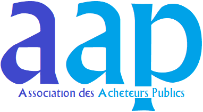 7
Les Concessions
1. Date d’entrée en vigueur
Date d’entrée en vigueur le 1er avril 2016 de l’ordonnance du 29 janvier 2016 et du décret du 1er février 2016.
Depuis le 1er avril 2019, les dispositions du code de la commande publique dans sa partie 3 sont applicables aux contrats de concession pour lesquels une consultation a été engagée ou un avis de concession  envoyé à la publication à compter de cette date.

Concernant les avenants et modifications, les dispositions les concernant (modifications des concessions) s’appliquent pour tous les contrats quelle que soit la date de lancement de la procédure.
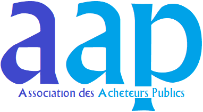 8
Les Concessions
2. Définition du contrat de concession
La définition du contrat de concession:
Contrat administratif dont l'objet est de faire réaliser tous travaux  ou confier la gestion d’un service à un concessionnaire.
Contrat écrit et à titre onéreux dont la contrepartie consiste, soit uniquement dans le droit d’exploiter, soit dans ce droit accompagné d’un prix.
 Ce droit implique le transfert du risque d’exploitation : 
Transfert au concessionnaire d’un risque lié à la demande, le risque lié à l’offre ou les deux 
Pas de garantie de récupération des coûts ou d’amortissements des investissements et des coûts supportés en conditions d’exploitation
Un seuil européen d’application de la Directive « concessions » applicable aux concessions travaux ou services
5 538 000 € HT du 1er janvier 2024 jusqu’au 31 décembre 2025.
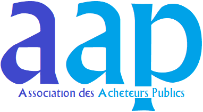 9
Les Concessions
2. Définition de la notion de concession, en bref
Une concession est donc : 

un contrat de la commande publique ; 
qui répond à un besoin de l’autorité concédante ; 
qui transfère un risque d’exploitation au cocontractant ; 
dont la rémunération consiste dans le droit d’exploiter un ouvrage ; 
en plus, éventuellement, d’un prix payé par l’autorité concédante.
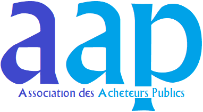 10
Les Concessions
3. Mise en concurrence et liberté d’organiser la procédure - Article L. 3121-1 du CCP
L’autorité concédante organise librement la procédure qui conduit au choix du concessionnaire :
dans le respect des principes de liberté d’accès à la commande publique, d’égalité de traitement des candidats et de transparence des procédures,  
dans le respect des règles de procédure fixées par le code.
Le CCP définit les règles relatives aux modalités de présentation et d’examen des candidatures et des offres 
L’autorité concédante peut recourir à la négociation.
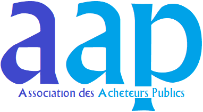 11
Les Concessions
Principaux articles du code de la commande publique concernant les concessions
Publicité préalable - Article L. 3122-1 
Publication d’un avis de concession  - Articles R. 3122-1 et R. 3126-3
Mise en concurrence - Article L. 3121-1 
Détermination des règles de procédure - Article R. 3121-5 
Examen des candidatures : motifs d’exclusion de la procédure -  Articles L. 3123-1 à L. 3123-17
Sélection des candidats -  Articles L. 3123-18 à L. 3123-21 
Examen des candidatures -  Articles R. 3123-20 et R.3123-21 
Choix de l’offre : faculté de négocier - Article L. 3124-1 
Faculté de négocier - Article R. 3124-1 
Sélection des offres - Article L. 3124-5 
Examen des offres Articles R. 3124-4 à R. 3124-6 
Achèvement de la procédure - Information à la demande des candidats et soumissionnaires évincés - Article L. 3125-1 
Information à la demande des candidats et soumissionnaires évincés - Articles R. 3125-3 et R. 3126-12
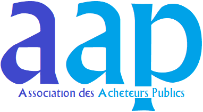 Les Concessions
12
Contrats de concession
Des exigences de transparence
Deux types de procédures
Une obligation de publicité : la publication d’un avis de publicité dit «de concession»
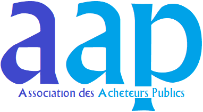 13
Les Concessions
1. Concessions : deux procédures
Il existe deux procédures : 
 celle applicable aux concessions dépassant le seuil européen : contrats dont la valeur estimée hors taxe est égale ou supérieure au seuil européen; (concession ≥ à 5 538 000€ HT)
 celle, simplifiée, applicable aux concessions d’un montant inférieur ou qui, quel que soit leur montant, interviennent en matière d’eau potable, transport de voyageurs ou services sociaux ou spécifiques.
Certaines innovations : la possibilité de constituer des groupements d’autorités concédantes.
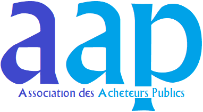 14
Les Concessions
2. Les concessions : des exigences de transparence : l’avis de concession
Des exigences de transparence :
Concessions supérieures ou égales au seuil de 5 538 000€ HT soumise au droit commun (art. R. 3122-2 à R. 3122-11 -12 du CCP)
La publication d’un avis de publicité dit «de concession» (selon modèle européen) sauf cas de procédure négociée sans publicité ni mise en concurrence. 
Publication de l’avis de concession :
au JO de l’Union européenne, 
au BOAMP ou dans un journal d’annonces légales 
ainsi que dans une publication spécialisée correspondant au secteur économique concerné.
L’avis de concession comporte notamment une description de la concession et des conditions de participation à la procédure de passation. 
Modèle avis de passation des concessions JO 24 mars 2016. Nota cet arrêté a été remplacé par l’annexe 21 du code de la commande publique et concerne uniquement les concessions inférieures au seuil européen
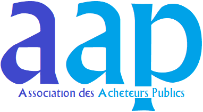 15
Les Concessions
2.Les concessions : des exigences de transparence : l’avis de concession
Des exigences de transparence :
Pour les contrats relevant de l’article 3126-1 et 2 du CCP(1)  dont concessions inférieures au seuil de 5 538 000€ HT :
Art. R. 3126-3 à R. 3126-6 du CCP 
Avis conforme au modèle fixé par arrêté ministre Economie du 22/03/2019 – annexe 21 du CCP
Publication de l’avis de concession :
	au BOAMP ou dans un journal d’annonces légales, 
	plus, le cas échéant, dans une publication spécialisée, correspondant au secteur économique concerné.
Avis de publicité complémentaire possible sur autre support si nécessaire
(1) Contrats relevant de l’article R3126-1: 
1° Les contrats de concession dont la valeur estimée est inférieure  au seuil européen; 
2° Les contrats de concession qui ont, quelle que soit leur valeur estimée, pour objet : 
Les activités relevant du c du 1° de l’art L1212-3 ; (activités de réseaux domaine de l’eau)
Un des services sociaux ou des autres services spécifiques, 
L’exploitation de services de transport de voyageurs …
16
Les Concessions
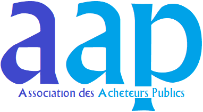 Contrats de concession
Candidatures et offres
L’évaluation qualitative des candidats 
Critères de choix de l’offre
Négociation
17
Les Concessions
1.L’évaluation des candidatures (art L3123-18 et R3123-1 à 5 du CCP)
L’évaluation qualitative des candidats
Des règles souples pour la sélection et très proches de celles issues du droit français (DSP issues de la loi Sapin et du CGCT)
Des critères basés sur les capacités professionnelles, techniques, et financières des opérateurs et liés à l’objet de la concession 
La possibilité d’avoir recours aux capacités d’autres entités 
Pas de liste limitative des documents pouvant être exigées des candidats
Une sélection ab initio des candidats les mieux à même de procéder à l’exécution de la concession : 
Limitation du nombre de candidats : il doit être suffisant et garantir une réelle concurrence (déterminer des exigences minimales)
Une sélection de manière objective et sur la base de critères objectifs
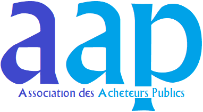 18
Les Concessions
2. Critères de choix des offres
Le contrat de concession est attribué au soumissionnaire qui a présenté la meilleure offre au regard de l’avantage économique global pour l’autorité concédante sur la base de plusieurs critères objectifs, précis et liés à l’objet du contrat de concession ou à ses conditions d’exécution. (article L. 3124-5)
Attribution fondée sur une pluralité de critères non discriminatoires. 
Au nombre de ces critères, peuvent figurer notamment des critères environnementaux, sociaux ou relatifs à l’innovation. 
Lorsque la gestion d’un service public est déléguée, l’autorité concédante se fonde également sur la qualité du service rendu aux usagers.
Les critères et leur description sont indiqués dans l’avis de concession, dans l’invitation à présenter une offre ou tout autre document de la consultation.

Le CCP précise :
	-  les critères d’attribution  - Art R. 3124-4 à 5
	-  le classement des offres - Art R. 3124-6
	-  la possibilité de négocier avec un ou plusieurs soumissionnaires - Art L. 2124-1

Les critères d’attribution sont fixés par ordre décroissant d’importance.
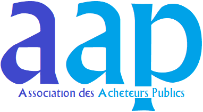 Les Concessions
19
3. La reconnaissance de la faculté de négocier
L’article L. 3121-1 du CCP consacre la liberté laissée aux autorités concédantes de procéder à une négociation
L’article L. 3124-1 du code prévoit qu’elles sont libres d’organiser les modalités de cette négociation. 
Le recours à la négociation permet de retenir l’offre la plus compétitive et la mieux adaptée aux besoins de l’autorité concédante tout en garantissant une bonne utilisation des deniers publics. 
Le recours à la négociation doit être annoncé dès le lancement de la procédure, dans les documents de la consultation, notamment dans l’avis de concession ou dans l’invitation à présenter une offre. Si l’autorité concédante indique, sans ambiguïté, son choix de négocier, elle devra respecter son choix. 
Si celle-ci indique, en revanche, se réserver le choix de négocier ou de ne pas négocier, elle sera libre de recourir ou non à une négociation, au vu notamment de la teneur des offres.
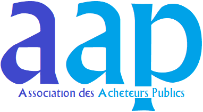 20
Les Concessions
Contrats de concession
Contenu des contrats de concession
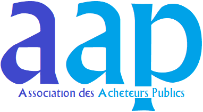 21
Les Concessions
Contenu des contrats de concession
Le CCP définit certains éléments :  les clauses,  les redevances, les montants et les modes de calcul des droits d’entrée et des redevances, les tarifs à la charge des usagers, les conditions d’exécution, la durée (art. R. 3114-1 et 2)
Le code précise les documents de la consultation (art R. 3122-7) : avis, cahier des charges et le cas échéant, invitation à présenter une offre
Contenu des documents de consultation : 
Définition de l’objet
Spécifications techniques et fonctionnelles
Condition de passation et d’exécution du contrat
Délai de remise des candidatures ou des offres     
Conditions de tarification du service rendu à l’usager (« s’il y a lieu ») 
Délai maxi transmission renseignements complémentaires : 6 jours 
Mise en ligne des documents de la consultation sur le profil d’acheteur (art. L. 3122-4 et R. 3122-9 du CCP)
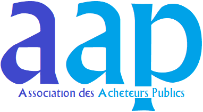 Les Concessions
22
Précisions sur la rédaction du contrat
Précisions sur la rédaction du contrat (articles L. 3111-1 et L. 3111-2, R. 3111-1 à R. 2111-3, L.3114-1 à L. 3114-8, R. 3114-1 à R. 3114-3 du CCP)
La nature et l'étendue des besoins à satisfaire sont déterminées avant lancement de la consultation en prenant en compte des objectifs de développement durable dans leurs dimensions économique, sociale et environnementale.
Le contrat est conclu par écrit et détermine les tarifs à la charge des usagers et précise l'incidence sur ces tarifs des paramètres ou indices qui déterminent leur évolution.
La durée du contrat est limitée (art L. 3114-7 et 8), sauf exceptions (voir diapositives 28 et 29)
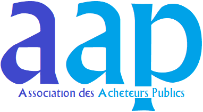 23
Les Concessions
Contrats de concession
Délais de réception des candidatures et des offres
Concessions supérieures au seuil de 5 538 000€ HT 
 Autres contrats relevant de l’article 3126-1 et 2 du CCP
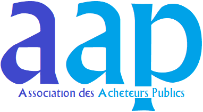 24
Les Concessions
Choix de la procédure
Le choix de la procédure se fait suivant le montant de la concession, à calculer au regard des dispositions de l’article R. 3121-1 à R. 3121-4 du CCP comme suit :
La valeur estimée du contrat de concession est calculée selon une méthode objective, précisée dans les documents de la consultation mentionnés à l'art R. 3122-7. Elle correspond au chiffre d'affaires total hors taxes du concessionnaire pendant la durée du contrat. »
Pour estimer la valeur du contrat de concession, l'autorité concédante prend notamment en compte :
1° La valeur de toute forme d'option et les éventuelles prolongations de la durée du contrat de
     concession ;
2° Les recettes perçues sur les usagers des ouvrages ou des services, autres que celles collectées pour
     le compte de l'autorité concédante ou d'autres personnes ;
3° Les paiements effectués par l'autorité concédante ou toute autre autorité publique ou tout avantage
    financier octroyé par l'une de celles-ci au concessionnaire ;
4° La valeur des subventions ou de tout autre avantage financier octroyés par des tiers pour 
     l'exploitation de la concession ;
5° Les recettes tirées de toute vente d'actifs faisant partie de la concession ;
6° La valeur de tous les fournitures et services mis à la disposition du concessionnaire par l'autorité
    concédante, à condition qu'ils soient nécessaires à l'exécution des travaux ou à la prestation des
    services ;
7° Toutes primes ou tous paiements au profit des candidats ou des soumissionnaires. »
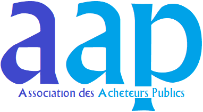 Les Concessions
25
1.Délais de réception des candidatures et des offres
Concessions supérieures au seuil de 5 538 000€ HT 
Candidatures : délai mini 30 jours à partir de la date envoi de l’avis
Offres : minimum 22 jours à partir de la date d’envoi de l’invitation à présenter une offre
possibilité de réduire ces délais de 5 jours si réponse électronique possible
L’autorité concédante fixe le délai de réception des candidatures ou des offres en fonction notamment de la nature, du montant et des caractéristiques des prestations.
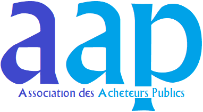 Les Concessions
26
2.Délais de réception des candidatures et des offres
Concessions inférieures au seuil de 5 538 000€ HT : l’autorité concédante met en œuvre une procédure de publicité simplifiée 
Candidatures :  délai raisonnable à partir de la date d’envoi de l’avis
Offres : Invitation à présenter une offre
 délai raisonnable à partir de la date d’envoi de l’invitation à présenter une offre.

Possibilité de prévoir  1 seule phase (candidature + offre)
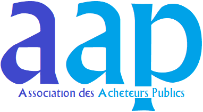 27
Les Concessions
2.Délais de réception des candidatures et des offres
L’autorité concédante peut également avoir recours à la publicité simplifiée lorsque la concession porte sur des contrats relevant de l’article R. 3126-1-2° :

Il s’agit des contrats de concession qui ont, quelle que soit leur valeur estimée, pour objet :a) Les activités relevant du c du 1° de l'article L. 1212-3 ; (organismes de droit privé bénéficiant de droits spéciaux ou exclusifs)b) Un des services sociaux ou des autres services spécifiques, dont la liste figure dans l'avis annexé au code ;c) L'exploitation de services de transport de voyageurs relevant de l'article L. 3126-3.
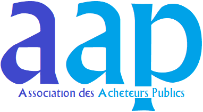 28
Les Concessions
Contrats de concession
Encadrement de la durée des concessions
La durée des concessions –  le principe
La durée des concessions –  les exceptions
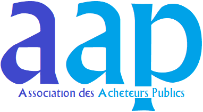 29
Les Concessions
1. La durée des concessions – le principe
Encadrement de la durée des concessions (Article L. 3114-7) : 
Pas de durée illimitée
Une durée de plus de 5 ans doit être justifiée par le besoin de récupérer les investissements 
Pour les contrats de concession d’une durée supérieure à cinq ans, la durée du contrat n’excède pas le temps raisonnablement escompté par le concessionnaire pour qu’il amortisse les investissements réalisés pour l’exploitation des ouvrages ou services avec un retour sur les capitaux investis, compte tenu des investissements nécessaires à l’exécution du contrat.
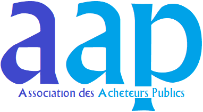 30
Les Concessions
2.La durée des concessions - les exceptions
Encadrement de la durée des concessions (Article L. 3114-8) :
 Dans le domaine de l’eau potable, de l’assainissement, des ordures ménagères et autres déchets, les contrats de concession ne peuvent avoir une durée supérieure à 20 ans sauf examen préalable par l’autorité compétente de l’Etat, à l’initiative de l’autorité concédante, des justificatifs de dépassement de cette durée.
Les conclusions de cet examen sont communiquées, le cas échéant, aux membres de l’organe délibérant compétent, avant toute délibération de celui-ci.
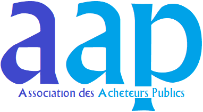 31
Les Concessions
Contrats de concession
L’achèvement de la procédure et les
 obligations de transparence
1. Information des candidats et avis d’attribution
2. Rapport annuel du concessionnaire – Open data
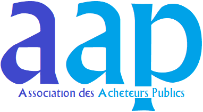 32
Les Concessions
1. Information des candidats et avis d’attribution
Obligation d’information des candidats et soumissionnaires non retenus Article L. 3125-1 
Pour les contrats de concession dont la valeur est égale ou supérieure à           5 225 000 € HT, l’autorité concédante, dès qu’elle a fait son choix, notifie à tous les autres candidats le rejet de leur candidature ou de leur offre (motifs de ce rejet, nom de l’attributaire et motifs qui ont conduit au choix de l’offre).
  Respect d’un délai d’au moins 16 jours entre la date d’envoi et la date de conclusion du contrat. (jours en cas de transmission électronique)
Information à la demande des candidats et soumissionnaires évincés Articles R. 3125-3 et R. 3126-12
Des exigences de transparence (art R 3125-6 et 7) : La publication d’un avis d’attribution dans un délai maximum de 30 jours après l'attribution de la concession pour les contrats supérieurs au seuil européen. (JO de l’Union européenne)
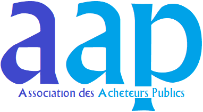 Les Concessions
33
2. Rapport annuel du concessionnaire – Open data
Information de l’autorité concédante – rapport annuel du concessionnaire (articles R. 3131-2 à 4) Un rapport est produit chaque année par le concessionnaire, avant le 1er juin. 

Accès libre, direct et complet  sur le profil d’acheteur (open data) depuis le 1er octobre 2018, aux données essentielles du contrat de concession (articles L. 3131-1, R. 3131-1 et annexe 15 )
	1° Avant le début d’exécution du contrat de concession, le numéro d’identification unique attribué au contrat et les données relatives à son attribution; 
	2° Chaque année, les données relatives à l’exécution du contrat de concession :
	Les dépenses d’investissement réalisées par le concessionnaire ;
	Les principaux tarifs à la charge des usagers et leur évolution par rapport à l’année précédente ;
	3° Les données relatives à chaque modification apportée au contrat
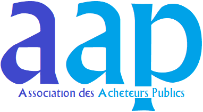 Les Concessions
34
Contrats de concession
Modifications du contrat (articles R3135-1 à R3135-10 du code)
L’encadrement du recours aux avenants
Modifications prévues dans le marché initial
Travaux ou services supplémentaires, quel qu'en soit le montant, devenus nécessaires
Modification rendue nécessaire par des circonstances imprévues
Changement de concessionnaire
Modifications non substantielles
En cas de modifications inférieures à certains seuils et %
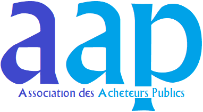 35
Les Concessions
L’encadrement du recours aux avenants
Le code distingue 6 catégories de modifications de contrat ne nécessitant pas de nouvelle procédure de passation :
Modifications prévues dans le contrat initial sous la forme de clauses de réexamen ou d’options 
Travaux ou services supplémentaires, quel qu'en soit le montant, devenus nécessaires
dans le cas d’impossibilité économique ou technique  ou d’interchangeabilité
dans le cas où le changement entrainerait un inconvénient  majeur ou une augmentation substantielle des coûts
Le montant ne doit pas dépasser 50 % du contrat
En cas de modifications successives, cette limite s'applique au montant de chaque modification. 
  (voir (articles R3135-1 à R3135-10 du code de la commande publique)
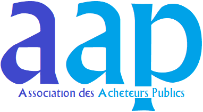 Les Concessions
36
L’encadrement du recours aux avenants
Les modifications de contrat (suite) :

Modification rendue nécessaire par des circonstances qu'une autorité concédante diligente ne pouvait pas prévoir.
L’augmentation ne peut pas être supérieure à 50 % du montant initial. 
En cas de modifications successives, cette limite s'applique au montant de chaque modification. 
Les modifications successives ne peuvent avoir pour effet de contourner les obligations de publicité et de mise en concurrence.
Changement de concessionnaire
Modifications non substantielles
Modifications de faible montant : Lorsque le montant de la modification est inférieur au seuil européen et à 10 % du montant du contrat de concession initial.
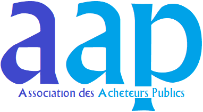 Les Concessions
37
L’encadrement du recours aux avenants
Pour les concessions supérieures aux seuils européens, dans les cas 2 et 3 de modifications (travaux ou services devenus nécessaires ou circonstances imprévues) :

    Une nouvelle obligation  pour l‘autorité concédante        
                    la publication d’un avis de modification au JOUE
	 mentionnant les justifications du recours à l’avenant. 			     (formulaire européen n°20)

    Une application rétroactive :
	Les nouvelles « règles gouvernant la modification des contrats de concession sont applicables aux contrats en cours »
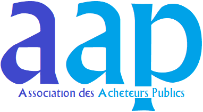 38
Les Concessions
Contrats de concession
Que devient la délégation de
 service  public ?
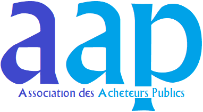 39
Les Concessions
Que devient la délégation de service public ?
Le droit européen ignore la notion française de service public et, dès lors, ne réserve pas véritablement de sort particulier aux concessions de services portant sur la délégation de la gestion d’un service public. 
Toutefois, rien n’interdisait à la France de préserver les acquis de la loi Sapin dès lors que, par ailleurs, elle transposait correctement la directive. 
Et c’est le choix qui a été fait puisque l’article L. 1411-1 du CGCT a été réécrit pour désormais énoncer qu’une délégation de service public (DSP) est un contrat de concession confiant la gestion d’un service public (avec transfert du risque et d’un droit d’exploitation).
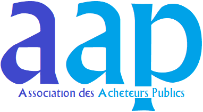 Les Concessions
40
Que devient la délégation de service public ?
Au-delà, les obligations procédurales propres à la DSP sont maintenues (les règles pour les concessions en sont inspirées bien que plus souples) : 
délibération sur le principe de la délégation de service public après avis de la commission consultative des services publics locaux ;
 analyse des candidatures et offres par une commission élue au sein de l’assemblée délibérante. L’ouverture des  candidatures et offres est effectuée par les services. La commission dresse la liste des candidats admis à présenter une offre après examen des candidatures.
Libre négociation des offres par l’autorité habilitée à signer la convention.
approbation du choix de l’opérateur et des avenants par l’assemblée délibérante…).
La notion de DSP n’est maintenue que pour les collectivités territoriales, leurs groupements et établissements publics ; les autres personnes publiques  concluront donc une concession de service.
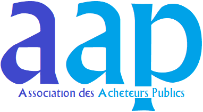 Les Concessions
41
Que devient la délégation de service public ?
Le maintien de la notion de DSP, s’il se justifie politiquement, peut être source d’insécurité juridique puisque, dans le cas d’une concession portant sur la gestion d’un service, il faut précisément déterminer si l’on est ou non en présence d’un service public, et donc d’une DSP.
S’il ne s’agit pas d’un service public, l’acheteur devra se référer aux dispositions relatives aux concessions.
Conseil : passer une concession de service au-delà des seuils européens (mais pas d’obligation précisée par les textes)
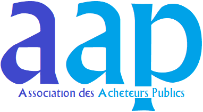 42
Les Concessions
Contrats de concession
Conclusion
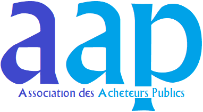 43
Les Concessions
Conclusion
Les règles concernant les contrats de concession sont évidemment beaucoup plus nombreuses et précises que celles qui existaient antérieurement.
 Certaines d’entre elles ne sont d’ailleurs pas sans rappeler pour partie les DSP et pour partie, le code des marchés publics. 
Néanmoins, elles restent relativement concises et empreintes de souplesse, préservant notamment la possibilité d’une négociation des offres.
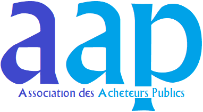 44
Les Concessions
Les fiches sur les contrats de concession
Les fiches de la Daj sur les contrats de concession
Détermination de la valeur estimée et de la durée des contrats de concession
Les modalités de mise en concurrence des contrats de concession
Les modalités de publicité applicables à la passation des contrats de concession
www.economie.gouv.fr/daj/marches-publics

Les documents disponibles sur le site de l’Association des acheteurs publics http://www.aapasso.fr
La fiche de l’AAP concernant la procédure pour les contrats de concession
Le diaporama sur les concessions
-   Guide des modifications des contrats de la commande publique réalisée dans le  cadre d’un partenariat entre l’AAP et  le MEDEF
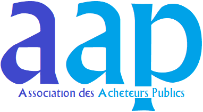 Les Concessions
45